1. The World
What does the world look like?
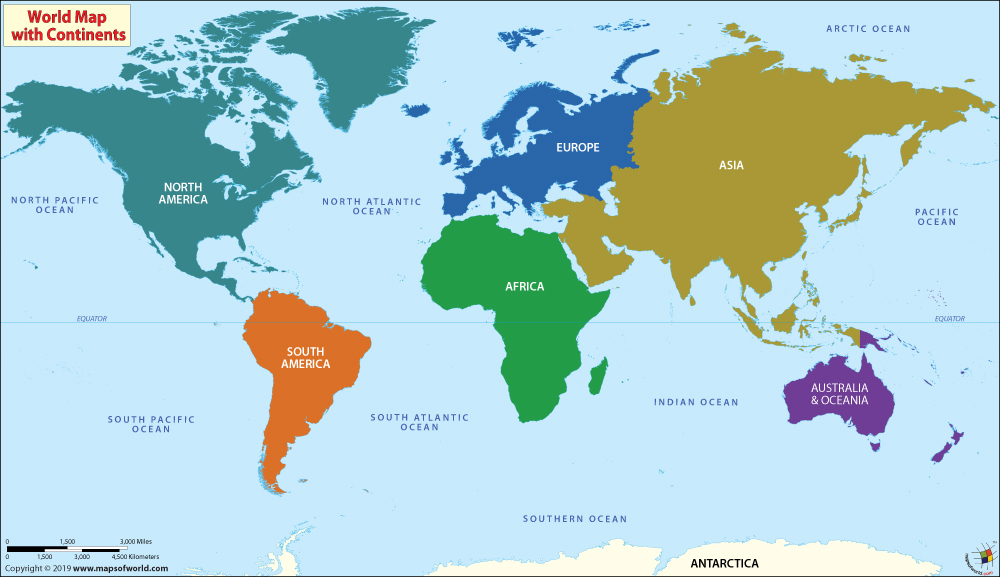 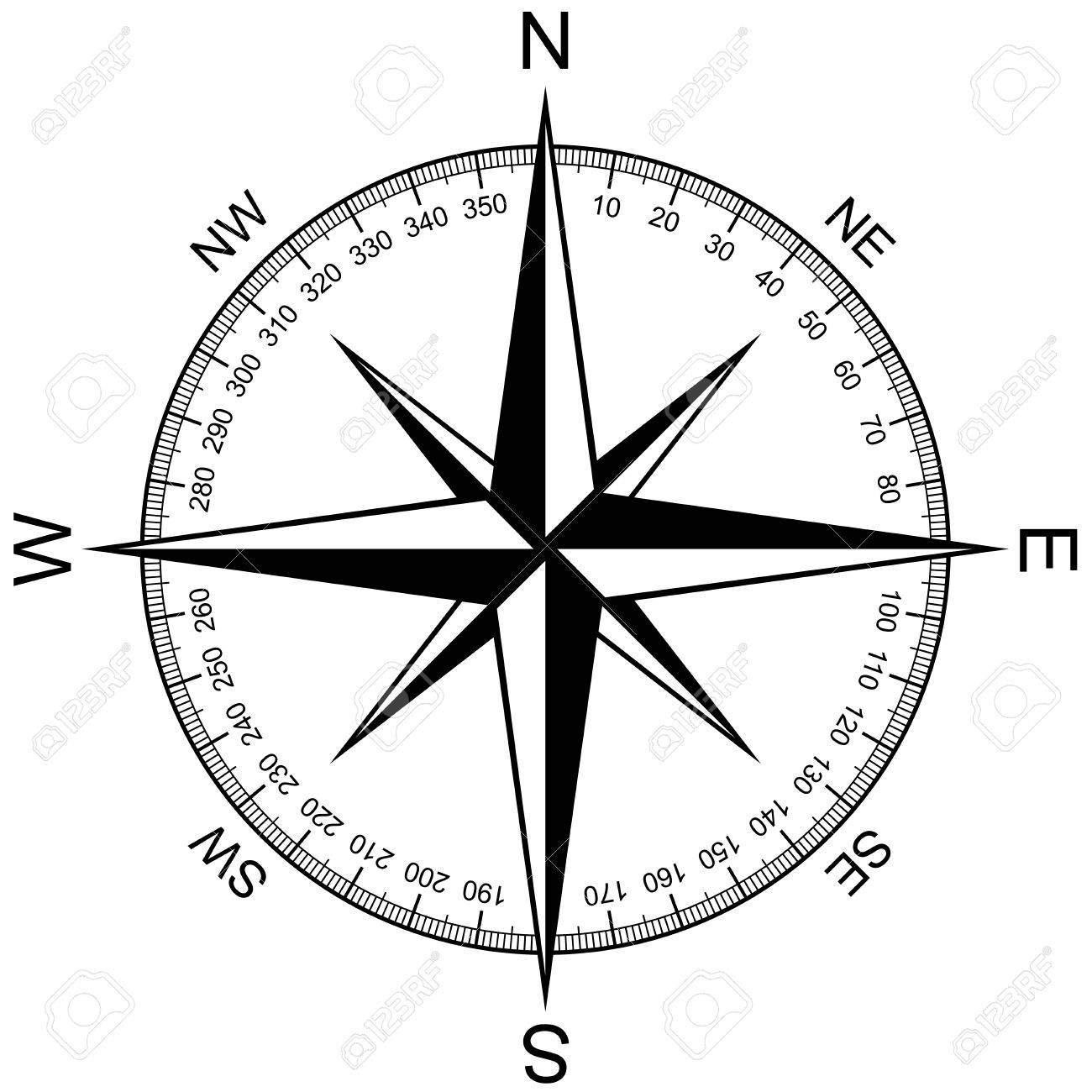 Talk like a geographer: a compass shows direction on a map or in real life.  
Remember the points with this pneumonic: Never Eat Shredded Wheat
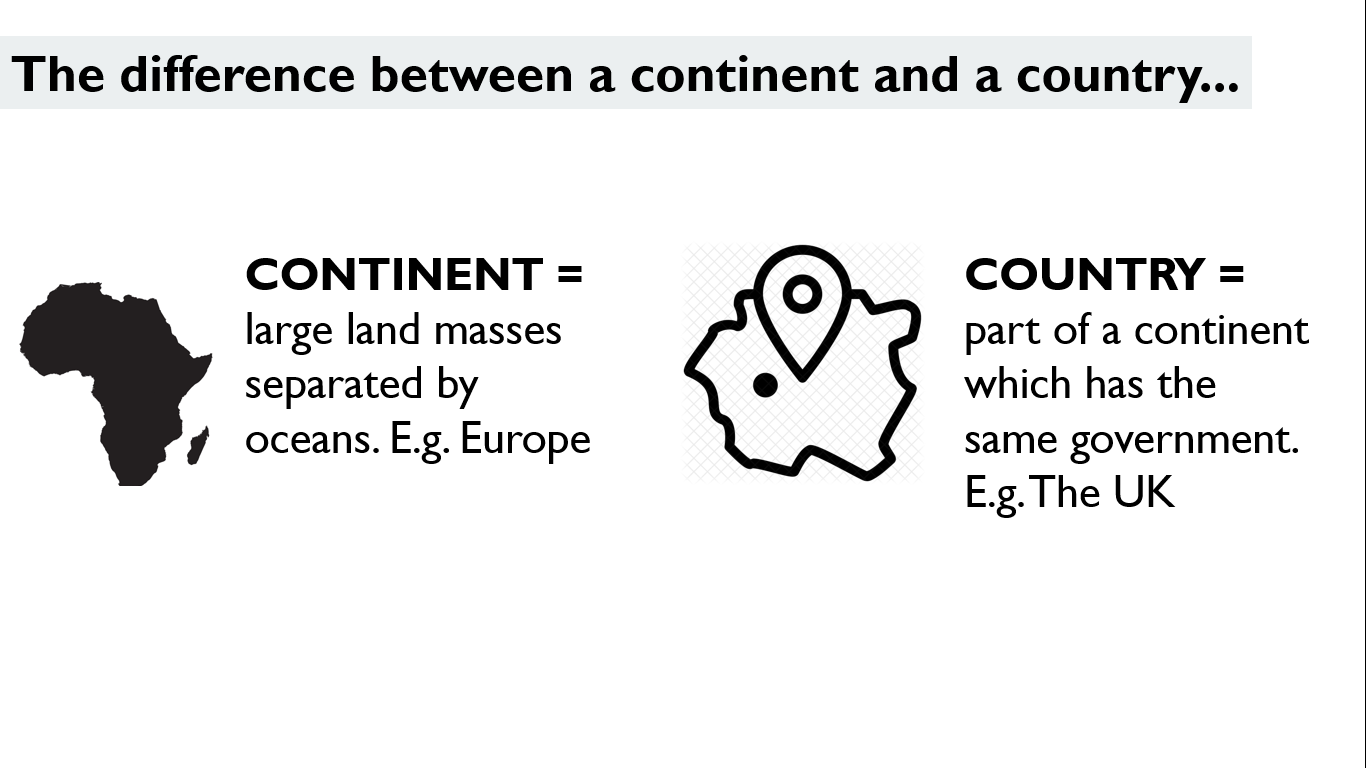 How do I describe places on a world map?
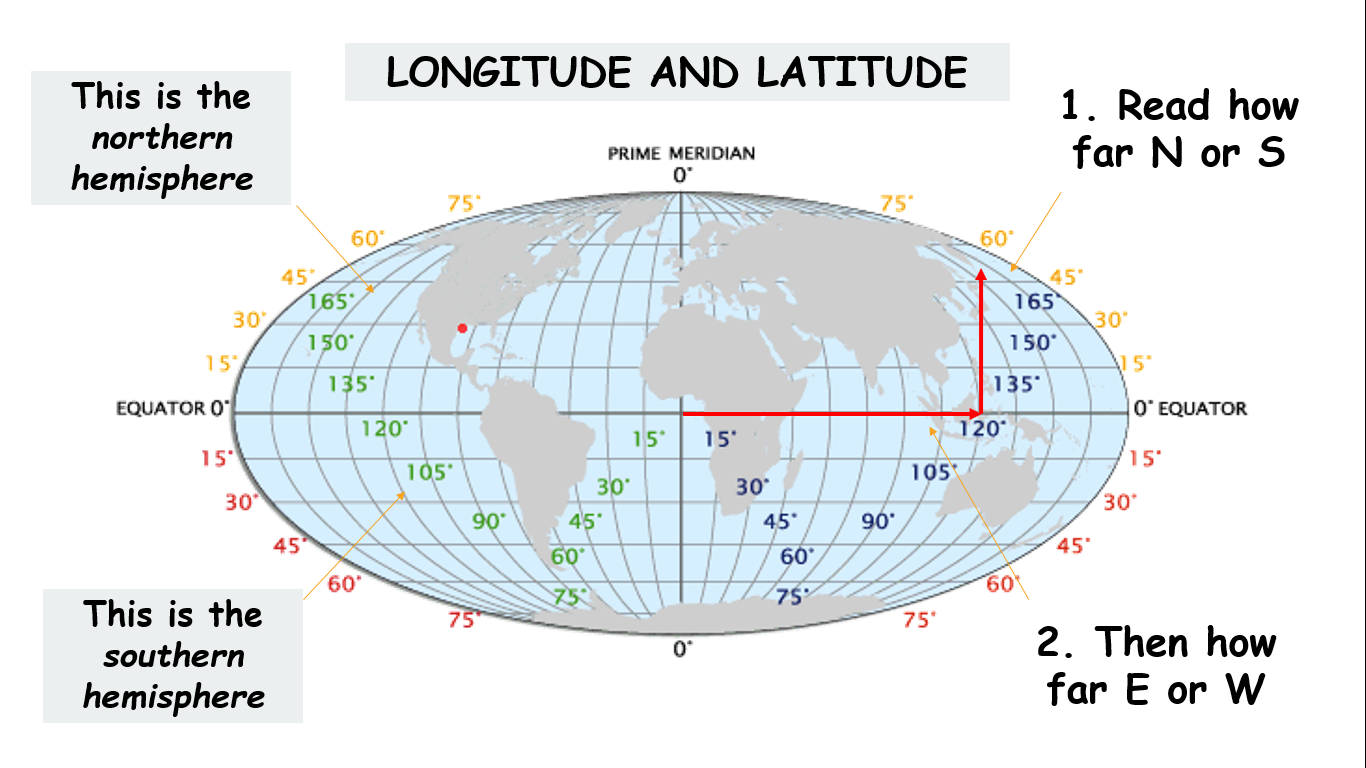 CLOCK
Continent

Longitude / latitude

Oceans / seas

Countries (nearby)

Knowledge (about location!).
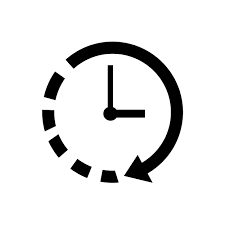 2. The UK
What does the UK look like?
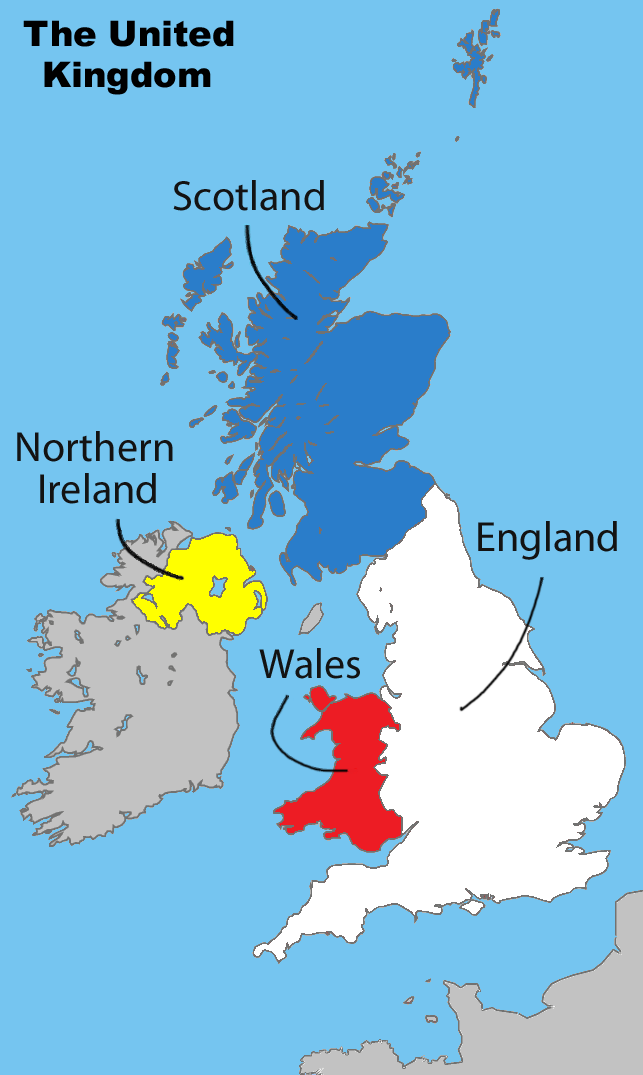 Grimsby is found in the United Kingdom (UK). 
But the UK is a little bit complicated...
It is split into four nations:
England.
Scotland.
Wales.
Northern Ireland.

Each nation has its own capital (e.g. Scotland – Edinburgh) but the capital city of the UK is London. This is where the UK government sits in the Houses of Parliament.
How do I do a four-figure grid reference?
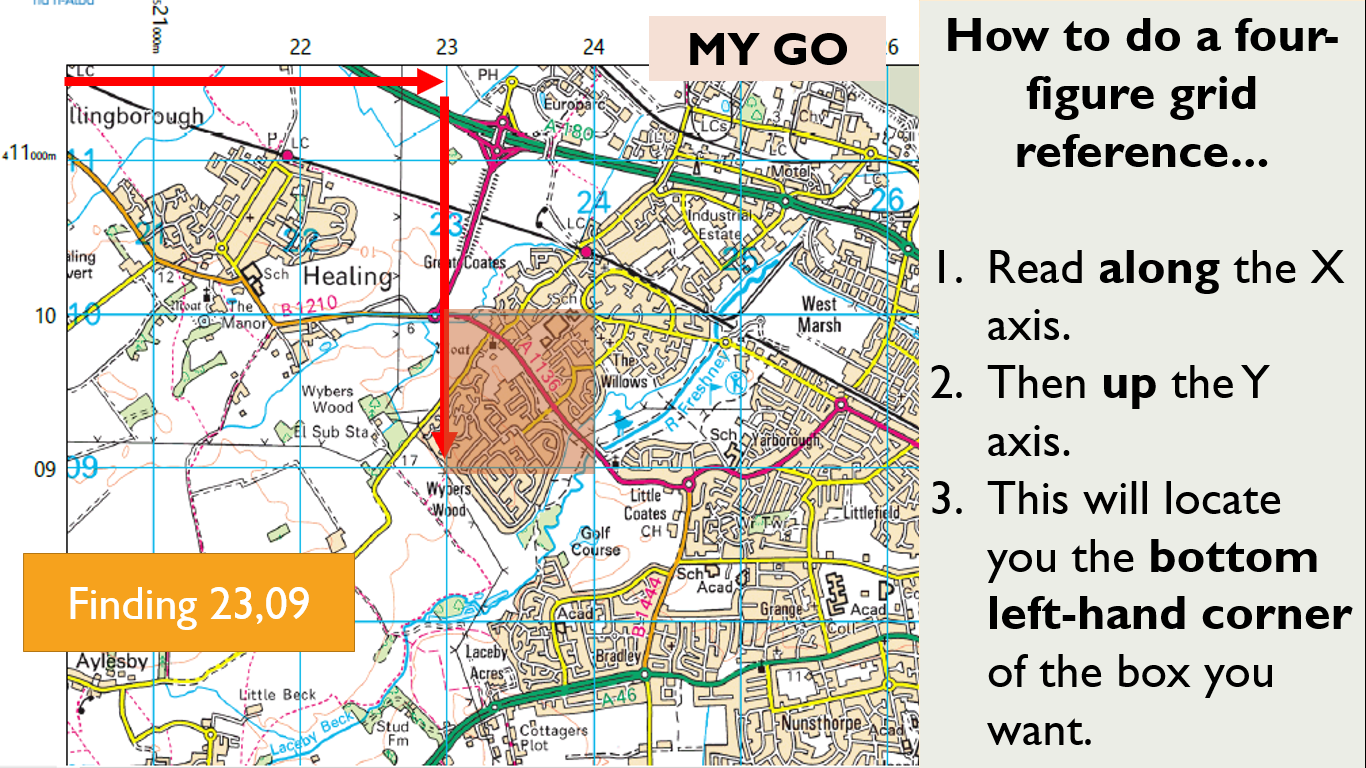 Talk like a geographer:
Remember to use compass directions when describing places on a map. Symbols can also be useful as reference points – see the icons to the right.
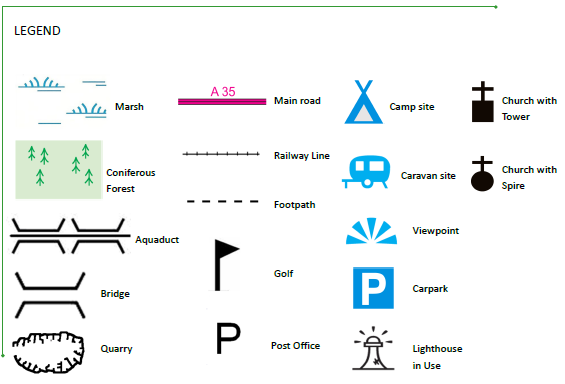 3. Hot? Cold? Wet? Dry?
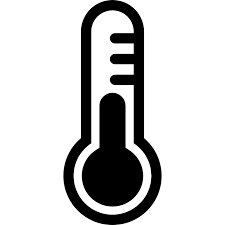 Temperature = how hot or cold it is.
Precipitation = rain, sleet or snow.
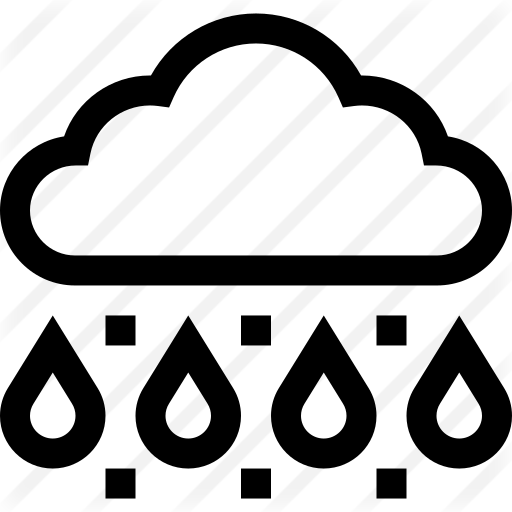 Vegetation = plants, trees bushes.
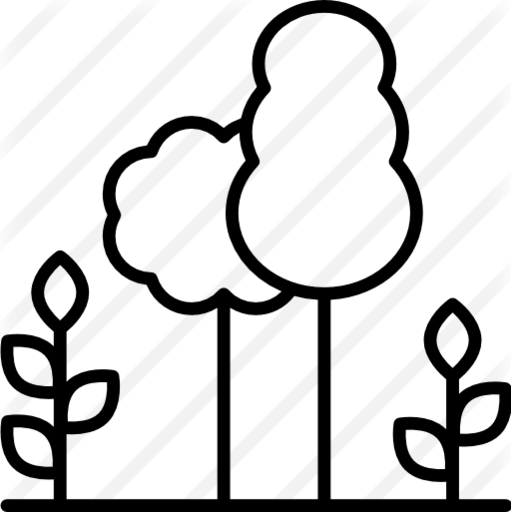 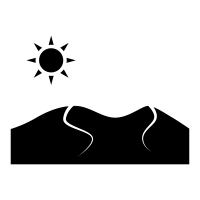 Arid = dry (no rainfall) with little to no vegetation.
Humid = lots of water vapour in the atmosphere. 
Aka: hot, sticky weather.
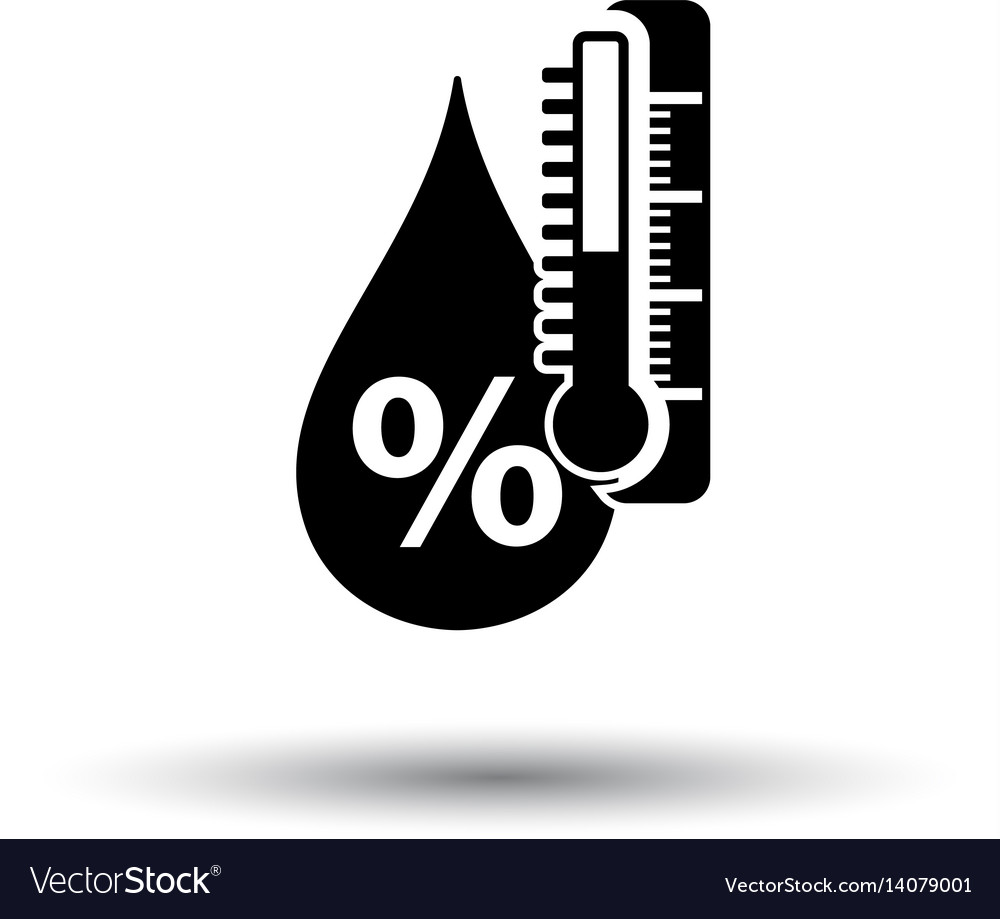 Reading a climate graph
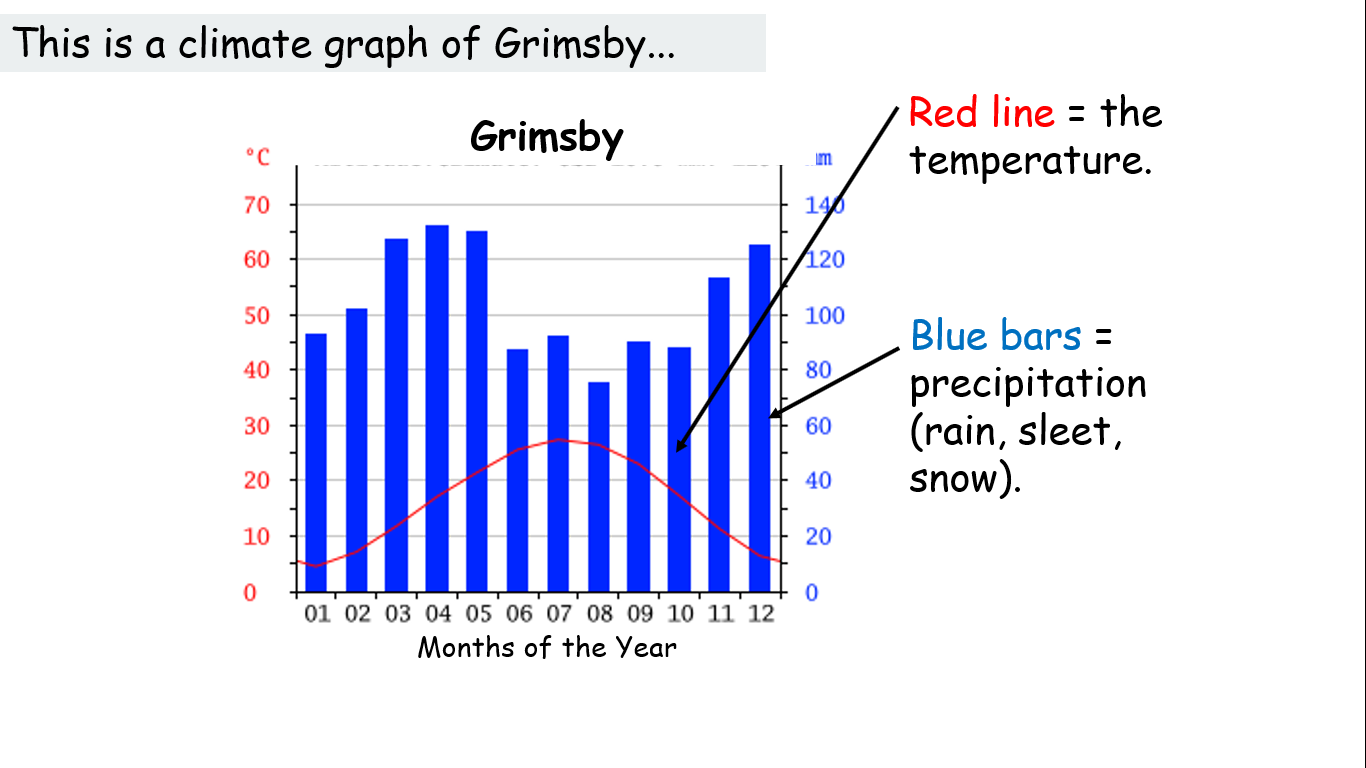 Talk like a geographer
Use GSE to describe a graph...

Generally,
Specifically,
Exceptions include:
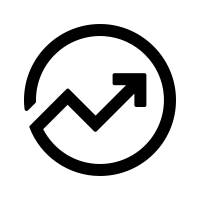 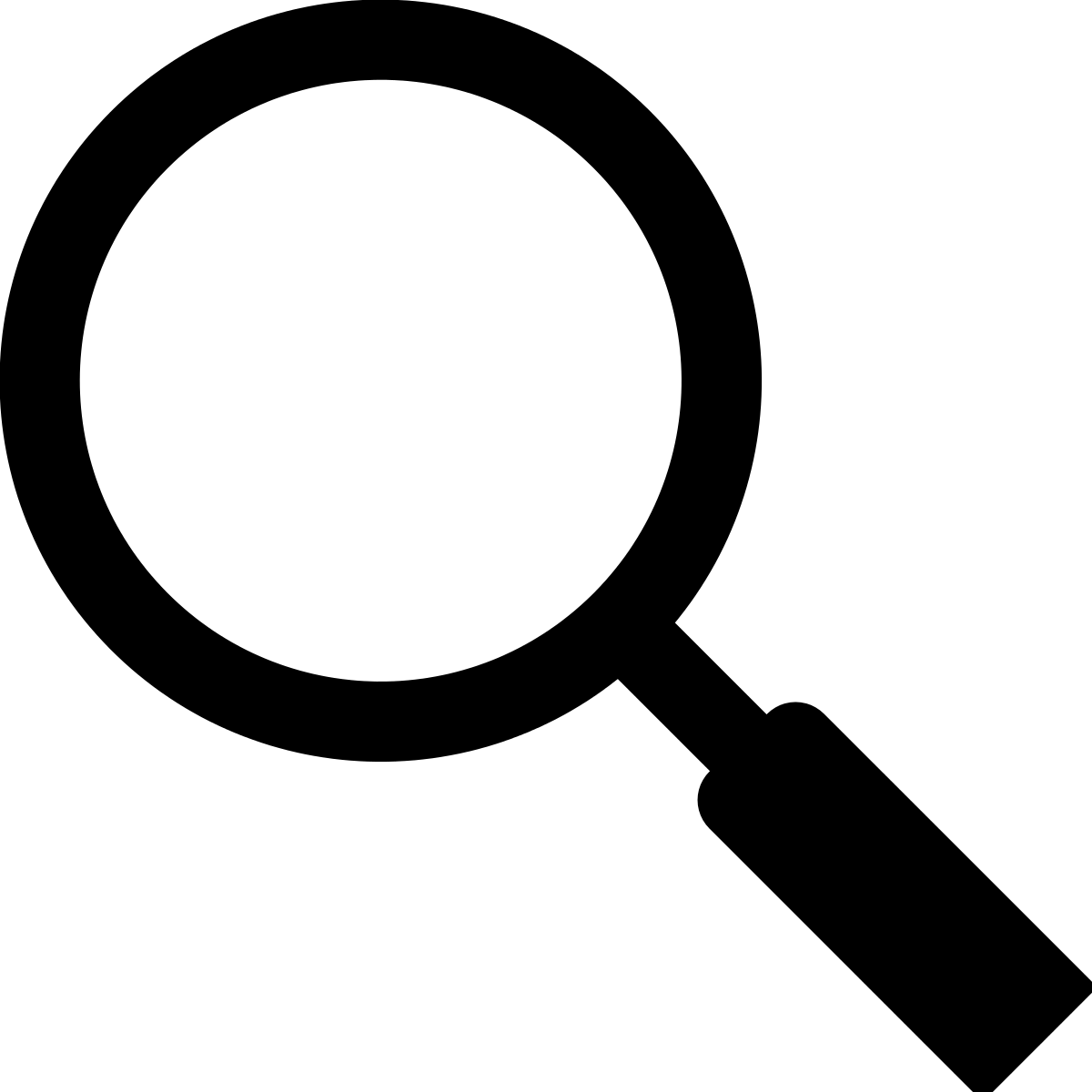 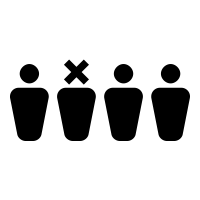 What is the difference between weather and climate?
Weather is the condition of the atmosphere at a particular place over a short period of time. E.g. temperature, rainfall today.

Climate is the condition of the atmosphere in a place over a long period of time… e.g. Spain has a hot climate, England has a wet climate.
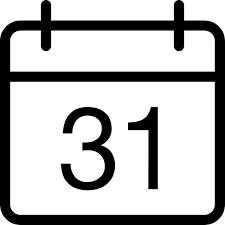 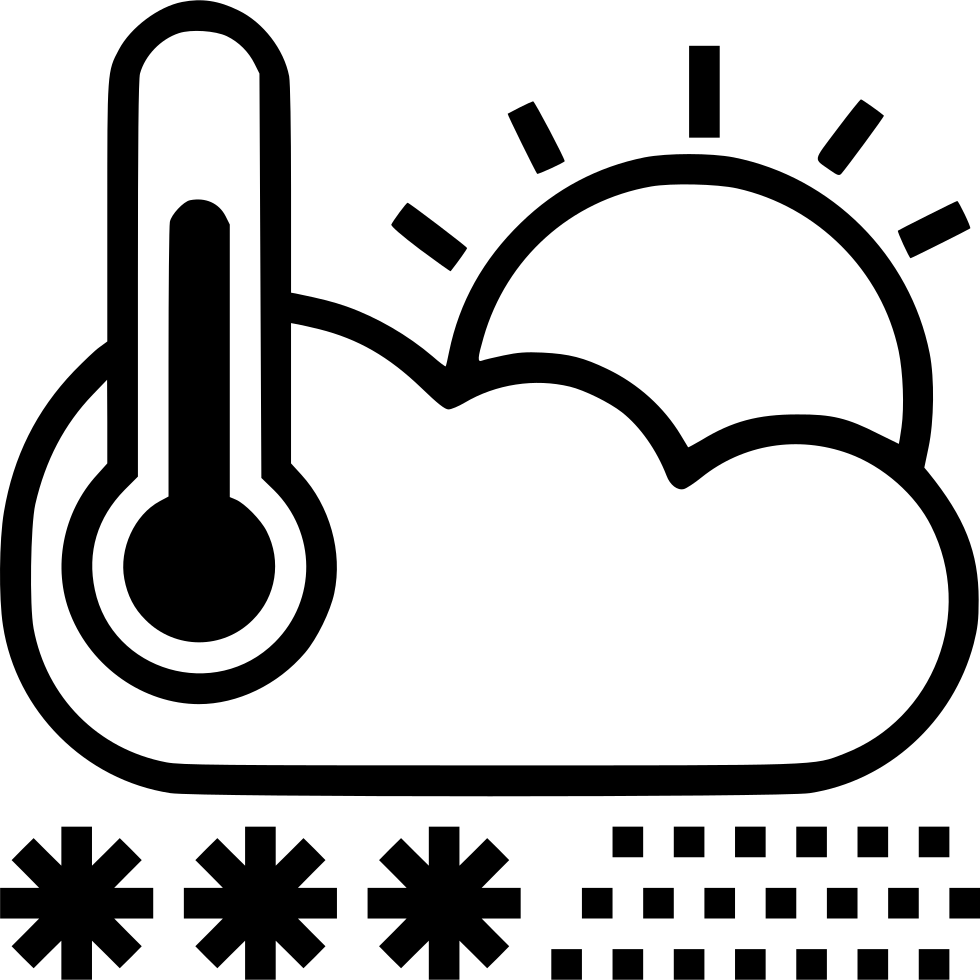 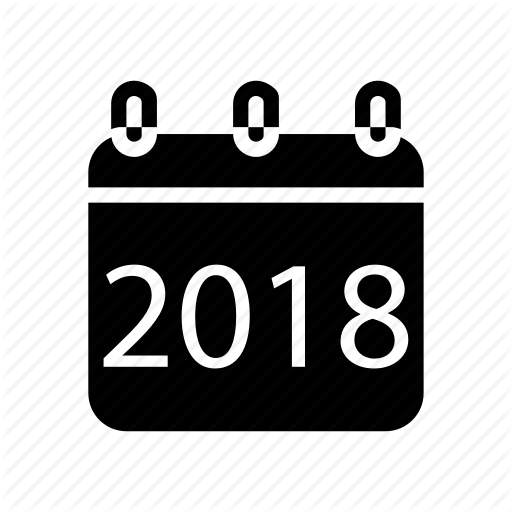 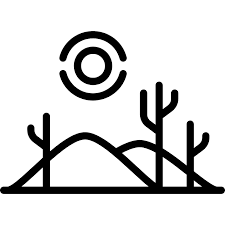 4. Rich? Poor?
How do we classify rich and poor?
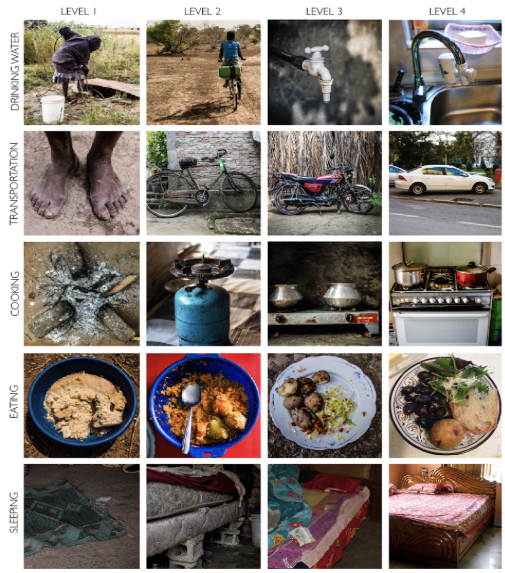 The world is divided into three types of country:
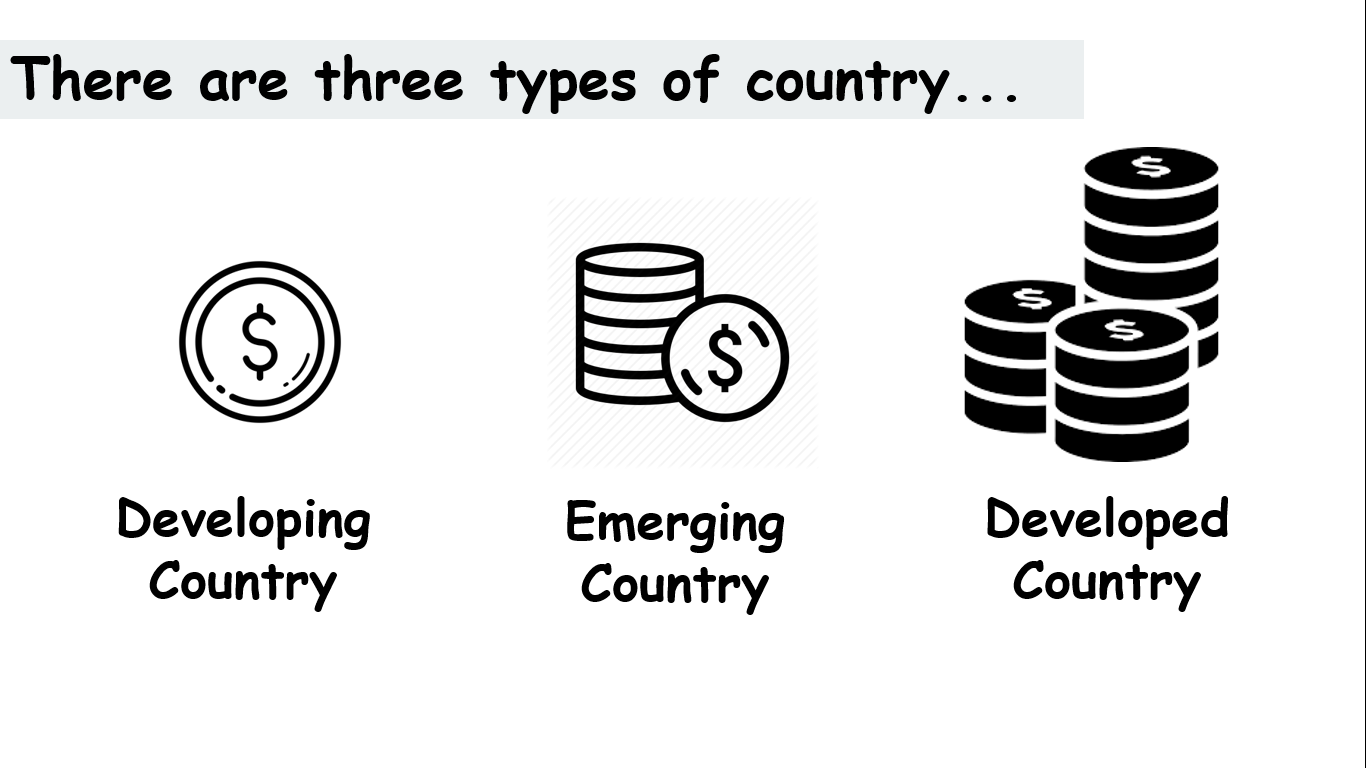 Think like a geographer:
BUT Not everyone in a developing country is poor nor is everyone in a developed country rich. We can rank individual families on ‘Levels’ as seen to the right.
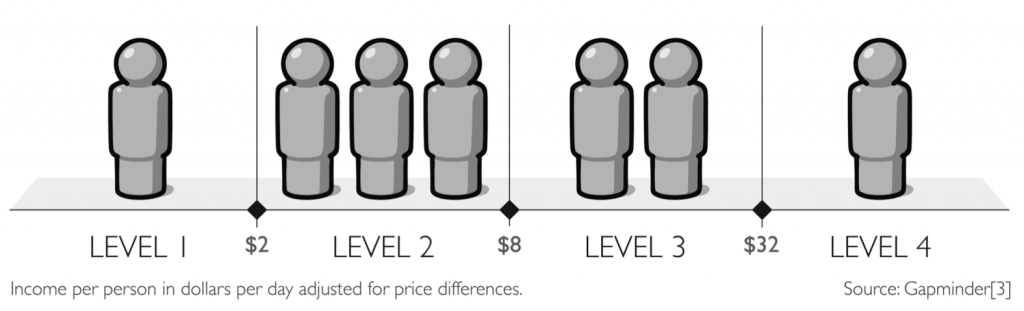 Measuring quality of life
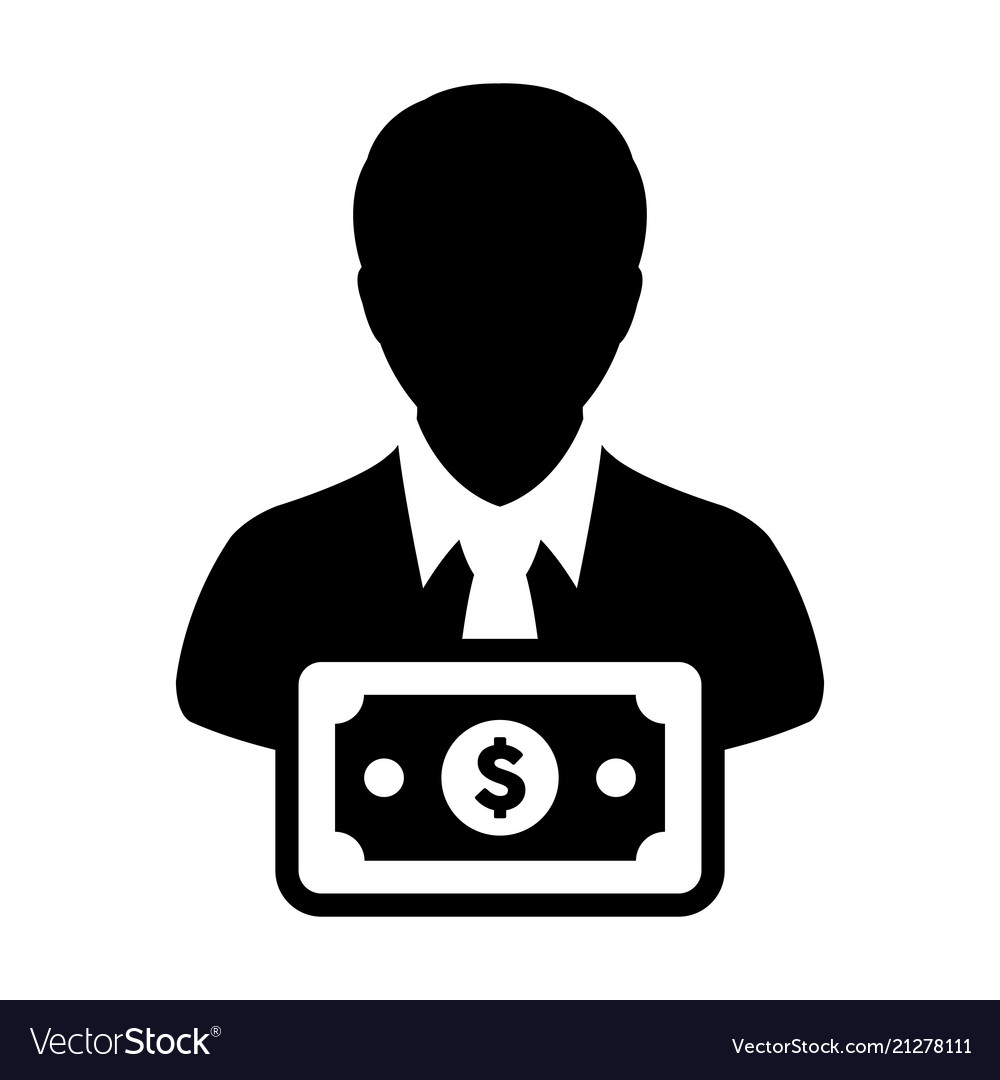 Average Income = how much money a person earns.
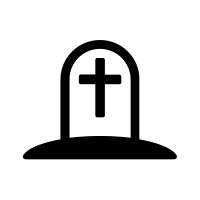 Life Expectancy = how long the average person lives for.
Literacy Rates = what percentage of adults can read and write.
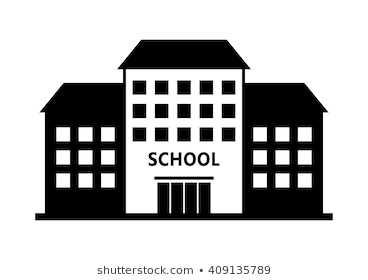 Talk like a geographer
Use GSE to describe a graph...

Generally, the richest states are in the south-west.
Specifically, the richest state is  Goa on the western coast.
Exceptions include: Karnataka in the south-west with a low average income.
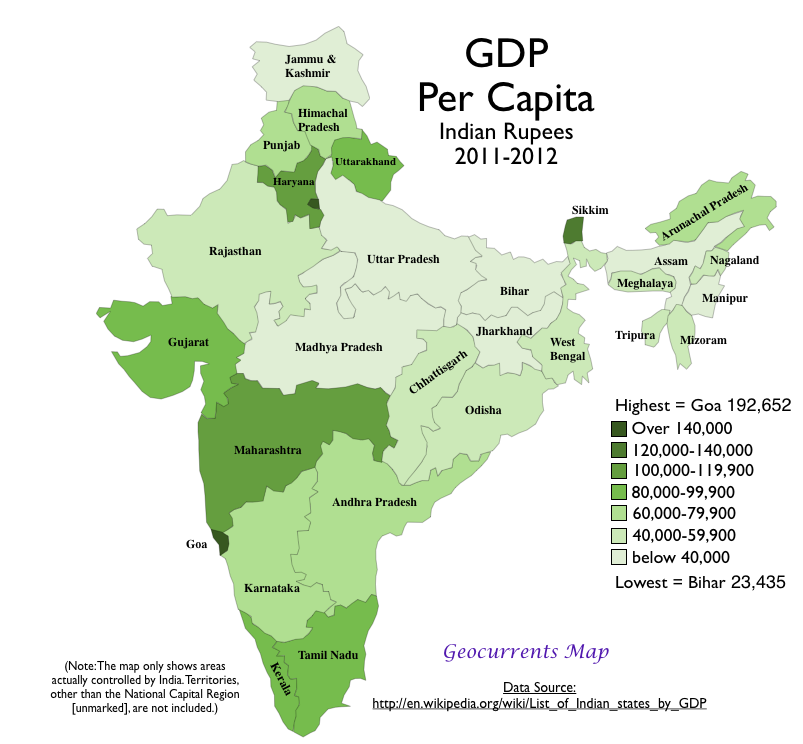 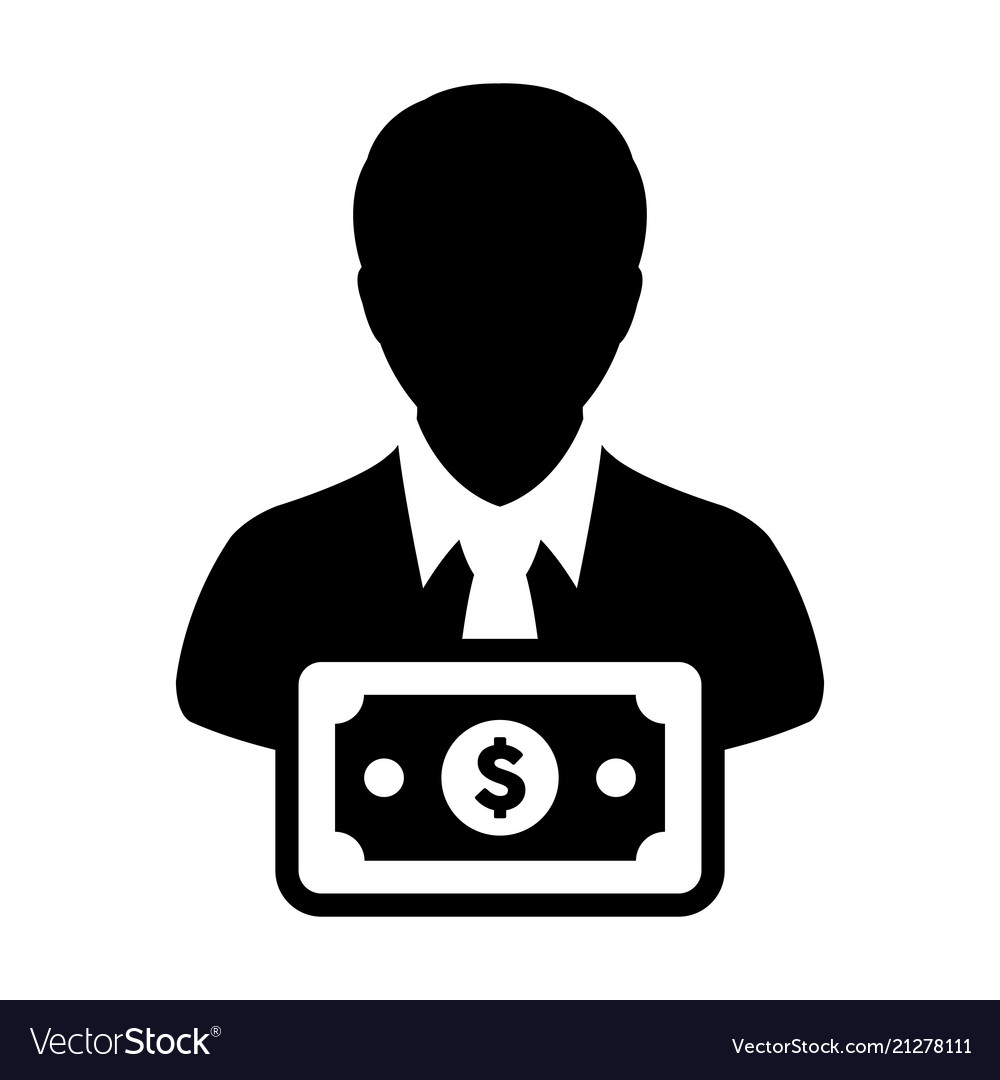 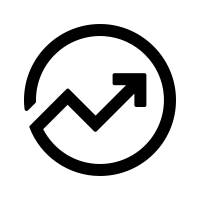 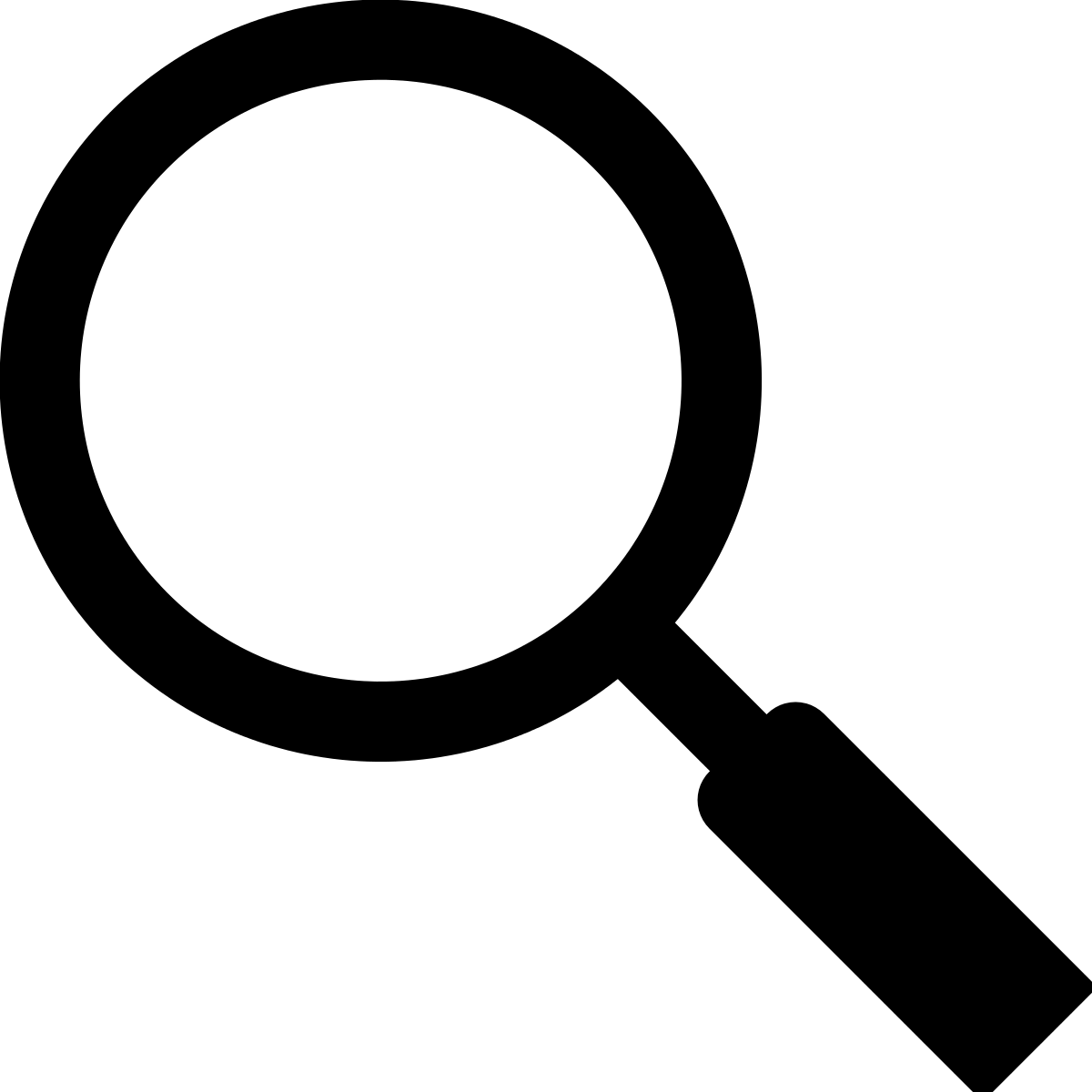 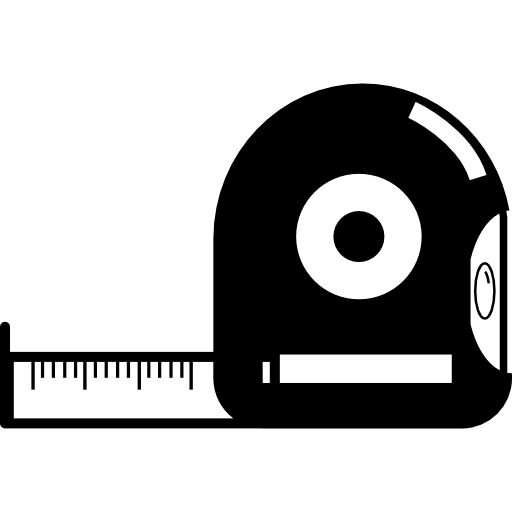 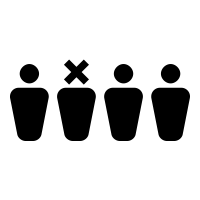